Иван соколов-микитов
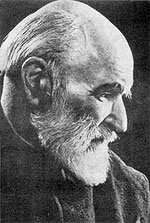 Учитель: 
© Гусакова Ю.А.
Гимназия №446
апрель
2009
Определи тему творчества
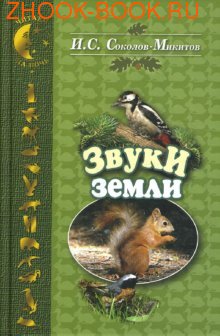 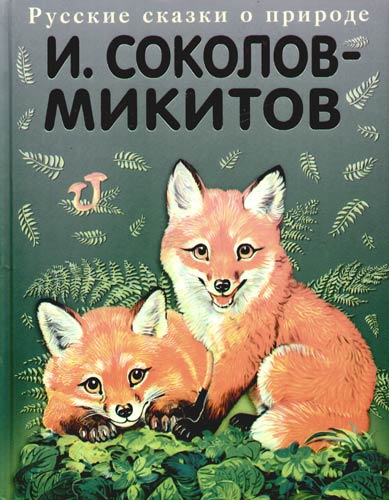 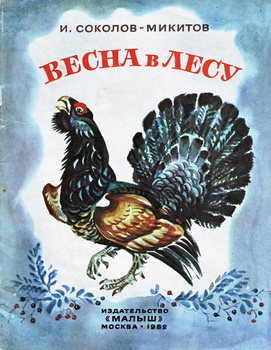 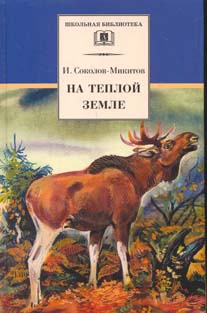 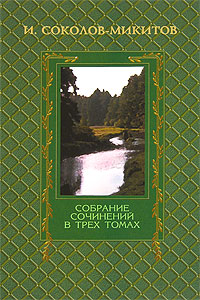 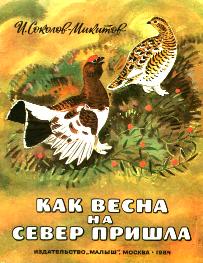 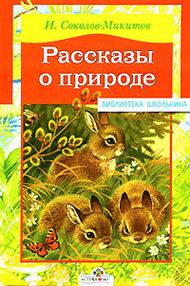 Что за дерево такое?
БЕРЁЗА
Прочти зарисовку об этом удивительном дереве.
Что нового узнал(а)?
Какое дерево называют богатырём русского леса?
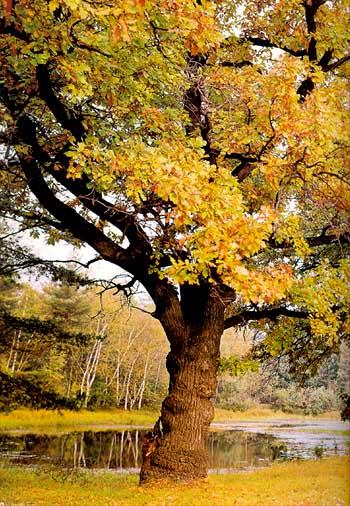 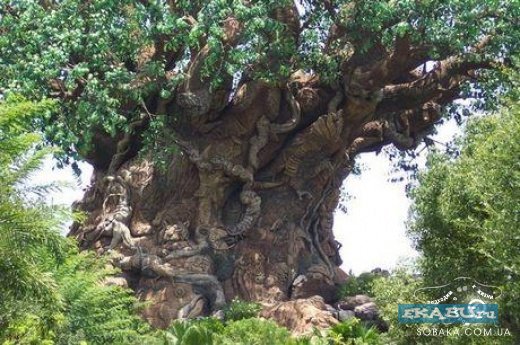 Когда на дубе распускаются почки? 
С какой приметой познакомил нас автор?
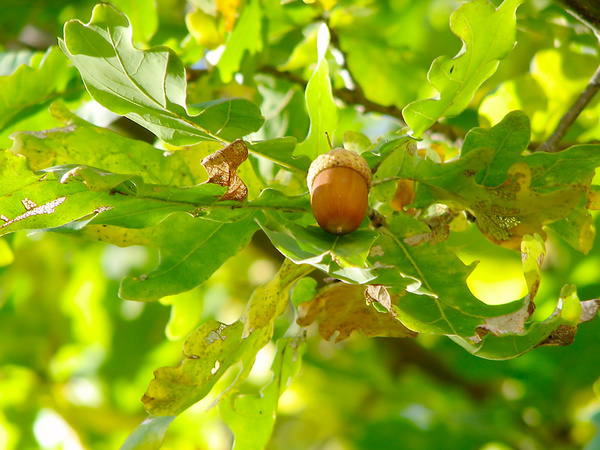 ДУБ
ЕЛЬ
Она на ёжика похожа.Ёж в иголках, она тоже.
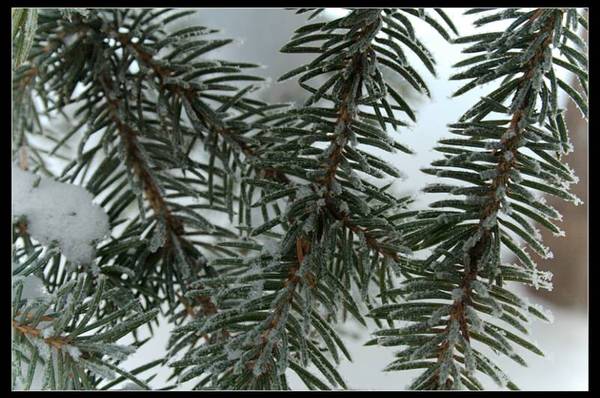 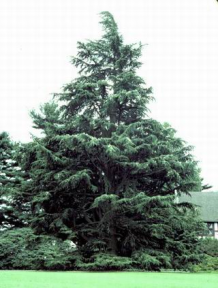 В чём важность этого дерева для лесных жителей?
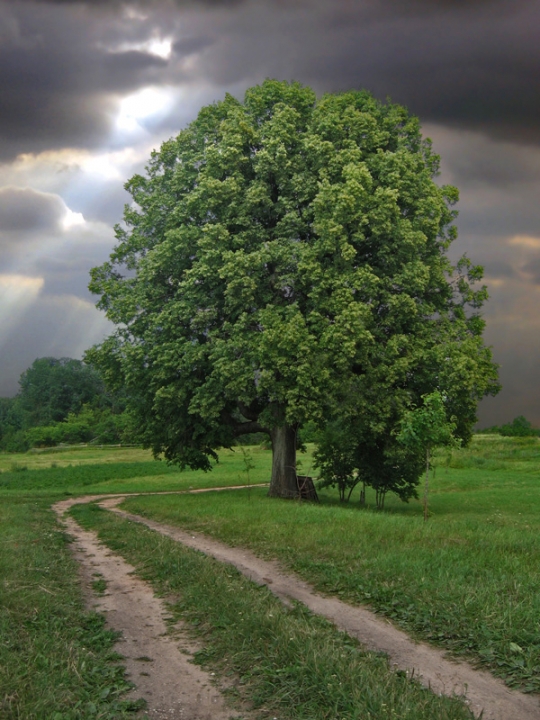 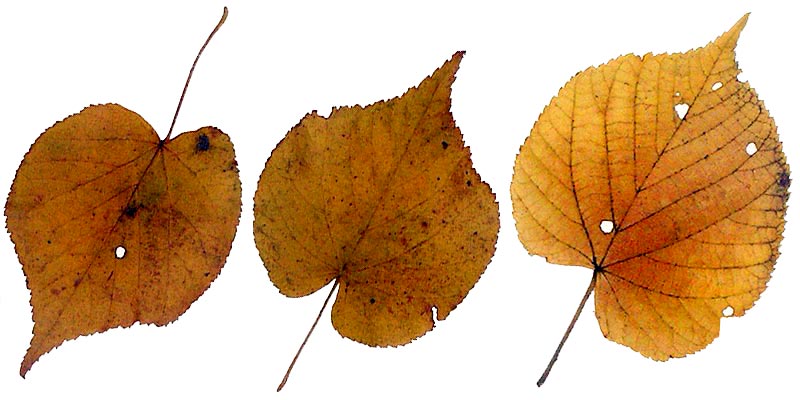 Как  называется  самое распространённое  дерево  россии?
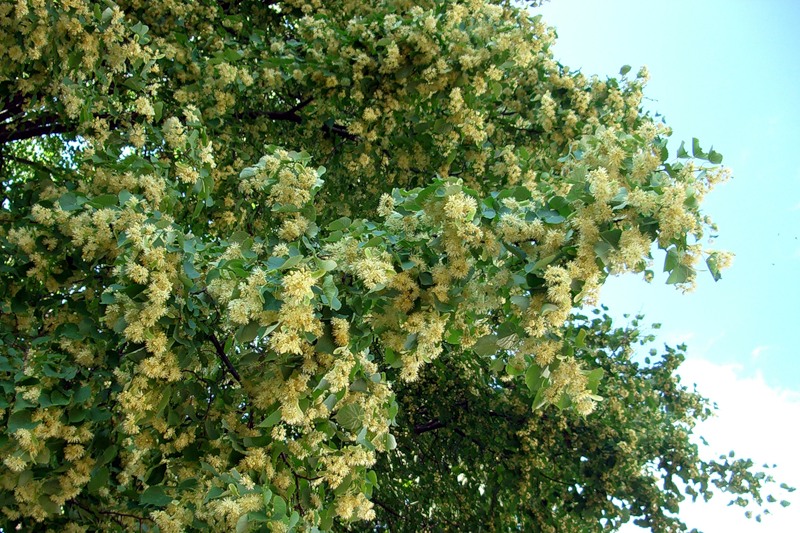 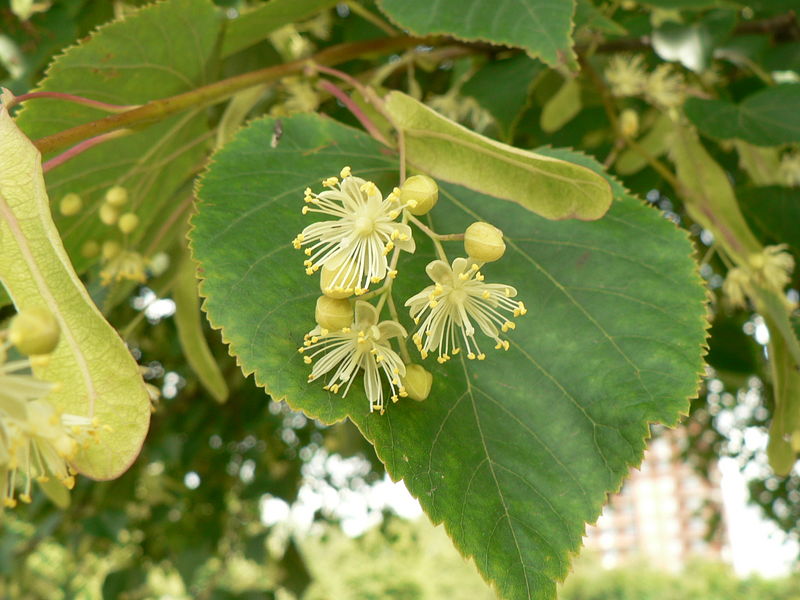 Разгадай ребус
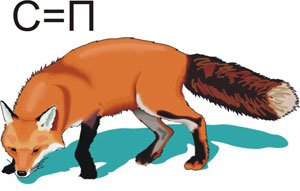 Конечно, это  ЛИПА!
Почему дерево называют самым весёлым и нежным?
Когда скидывает листву?
Самое живописное дерево в русском лесу – это   …………  ?
КЛЁН
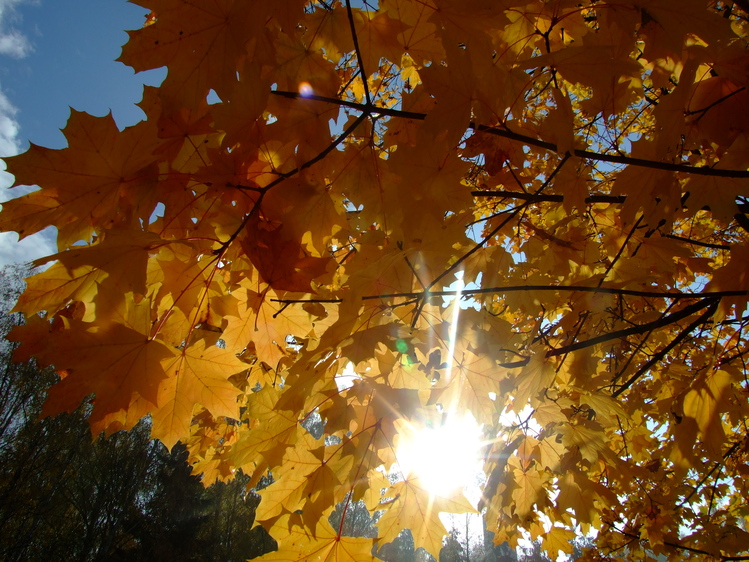 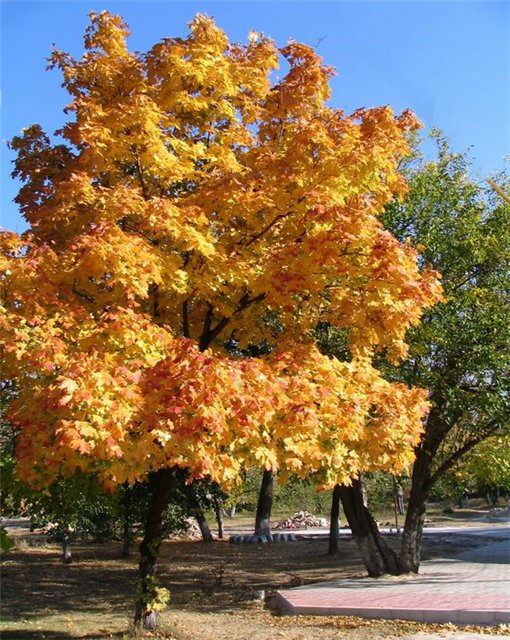 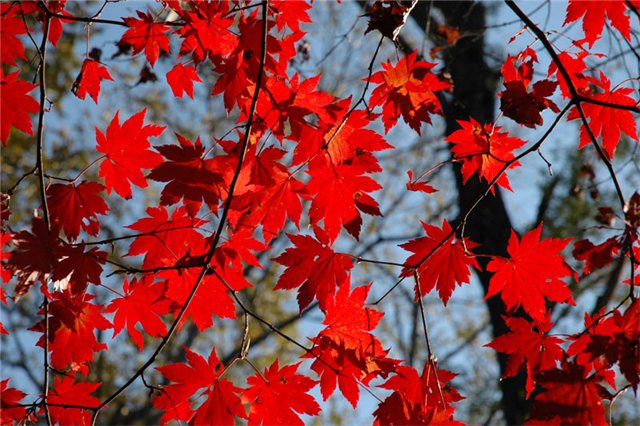 С какими деревьями дружит клён?
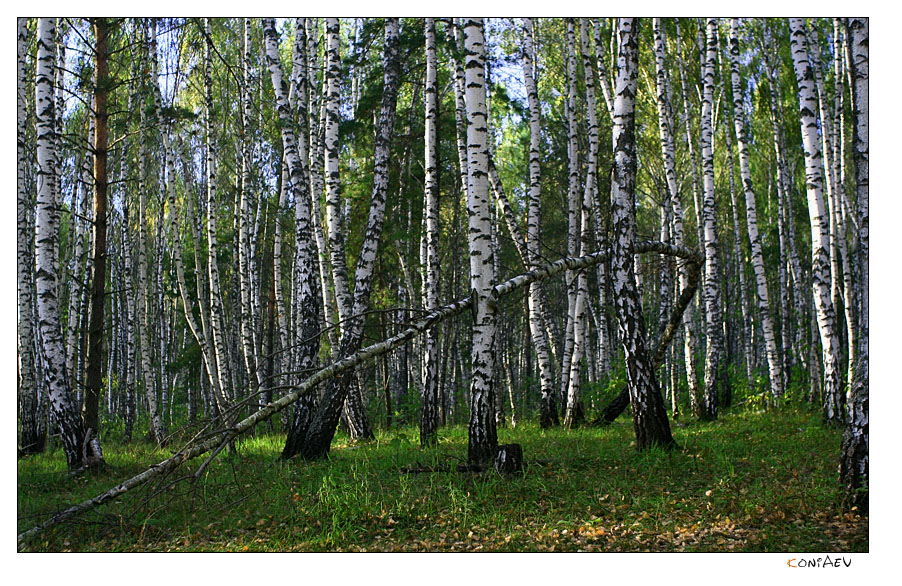 Как автор относится к русской природе? Какие строки говорят об этом?
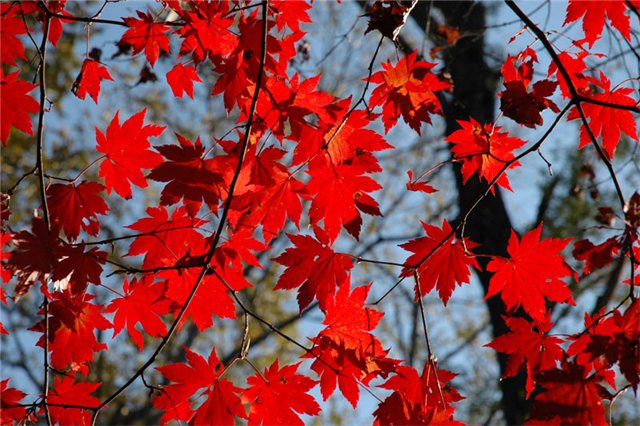 Составь план текста«русский лес»
1. _____________________________
2. _____________________________
3. _____________________________
4. _____________________________
5. _____________________________
По опорным словам текста определи, о каком дереве идёт речь?
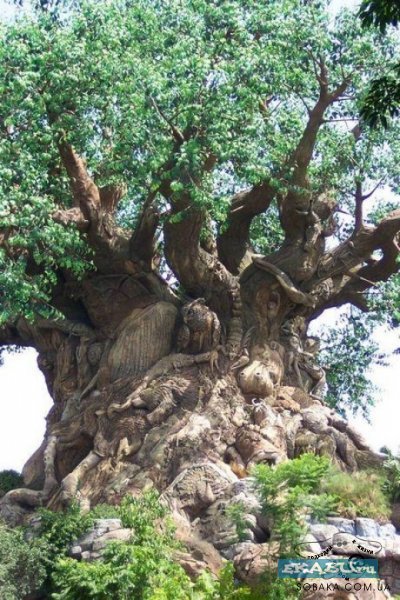 Богатырь,
Крепкий ствол, 
Развесистые ветви,
Гнёзда птиц,
Поздние почки.
Из статьи, рассказывающей о ели, выбери опорные слова.
?
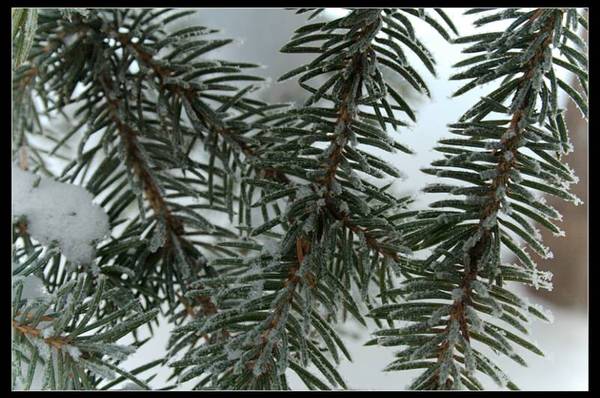 Перескажи статью о ели по опорным словам.
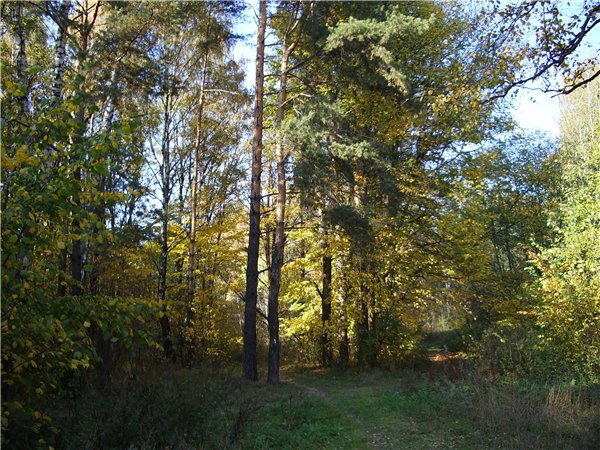 Правила друзей леса
Много леса – не губи
Мало леса – береги
Нет леса – посади
Интернет-ресурсы:yandex.ru